Проверка д/з !
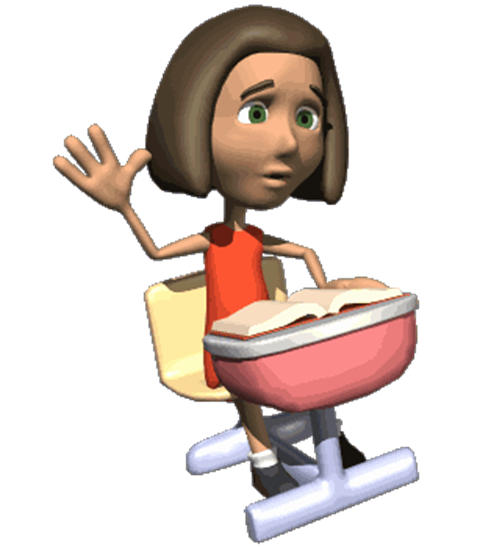 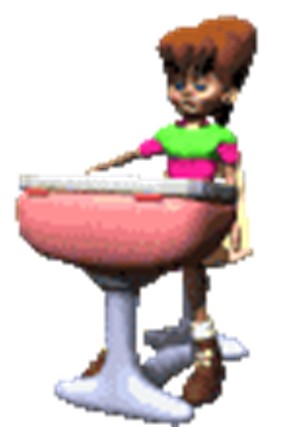 д/з  уч. С. 37  Пр. р.т. С. 14 з.26, 27.
24 сентября.
Классная работа.
Тема: Связь слов в п/ж.
Цели: *формировать умение устанавливать связь слов в п/ж;
*закрепить умение наход…..
Тема: Связь слов в п/ж.
Цели: *формировать умение устанавливать связь слов в п/ж;
*закрепить умение наход…..
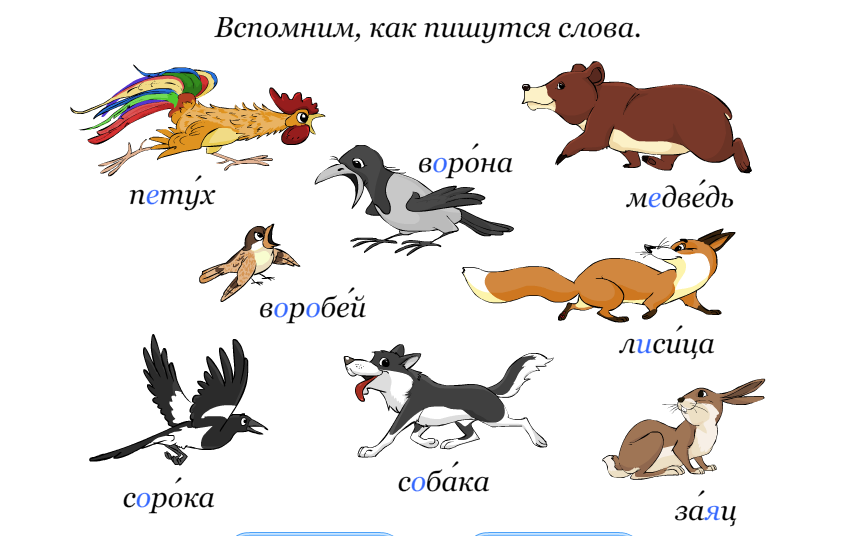 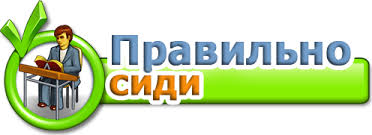 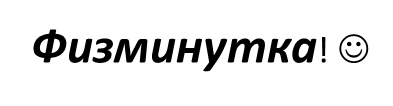 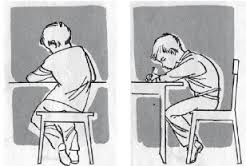 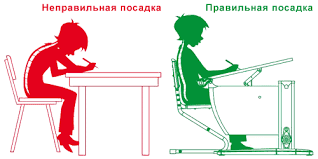 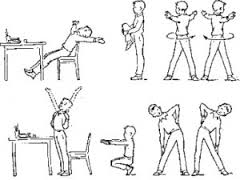 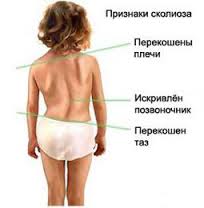 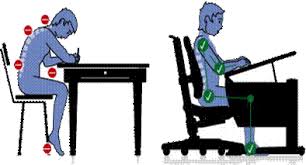 См.р.
1в.
Над цветами жужжат пчёлы.

.
2в. 
В траве стрекочут куз-нечики.
Задание
Подчеркнуть главные члены п/ж;
Установить связь слов в п/ж.
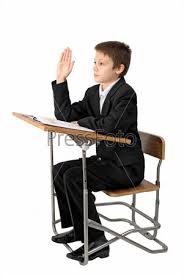 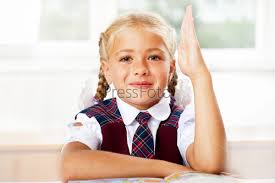 Тема: Главные члены предложения.Подлежащее и сказуемое.
Цели: *повторили….
*формировали умение разл….
*закрепили умение наход…..
* закрепляли умение устанавливать связь….
д/з  уч. С. 37  Пр. р.т. С. 14 з.26, 27.
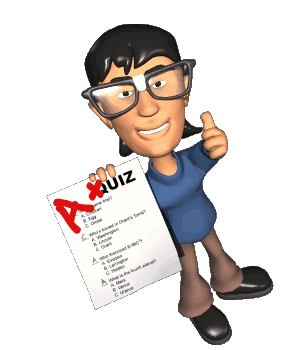